Screening Germplasm and Breeding Soybeans for Flood Tolerance
Screening Germplasm and Breeding Soybeans for Flood Tolerance
Research Progress
Pengyin Chen, Leandro Mozzoni, Daryl Chastain, Tessie Wilkerson, Blair Buckley, Mo Way
Flood Tolerance
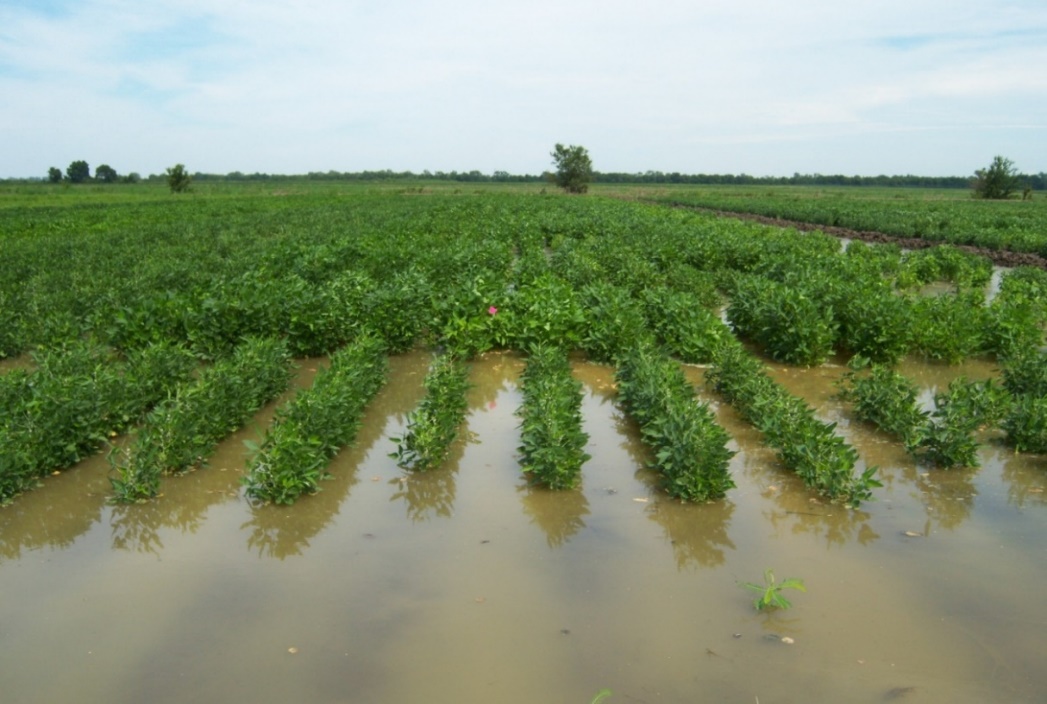 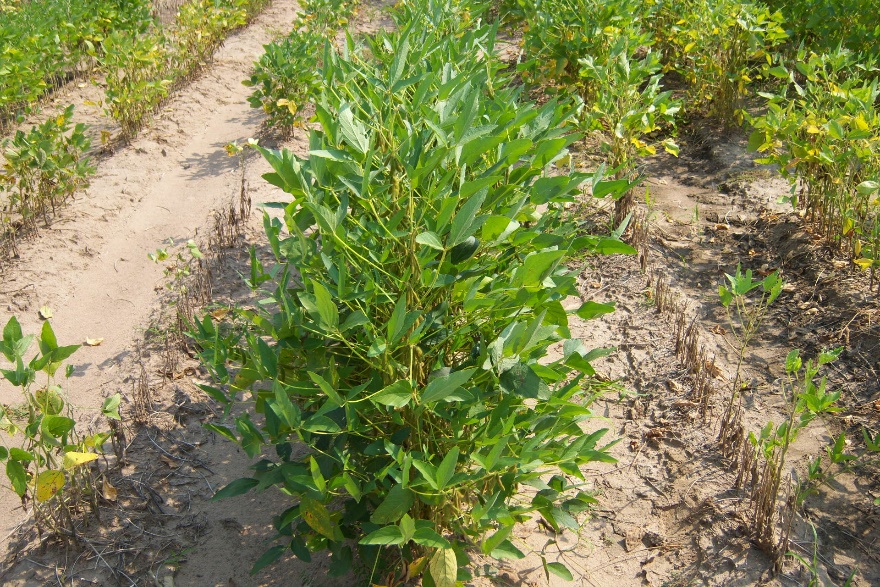 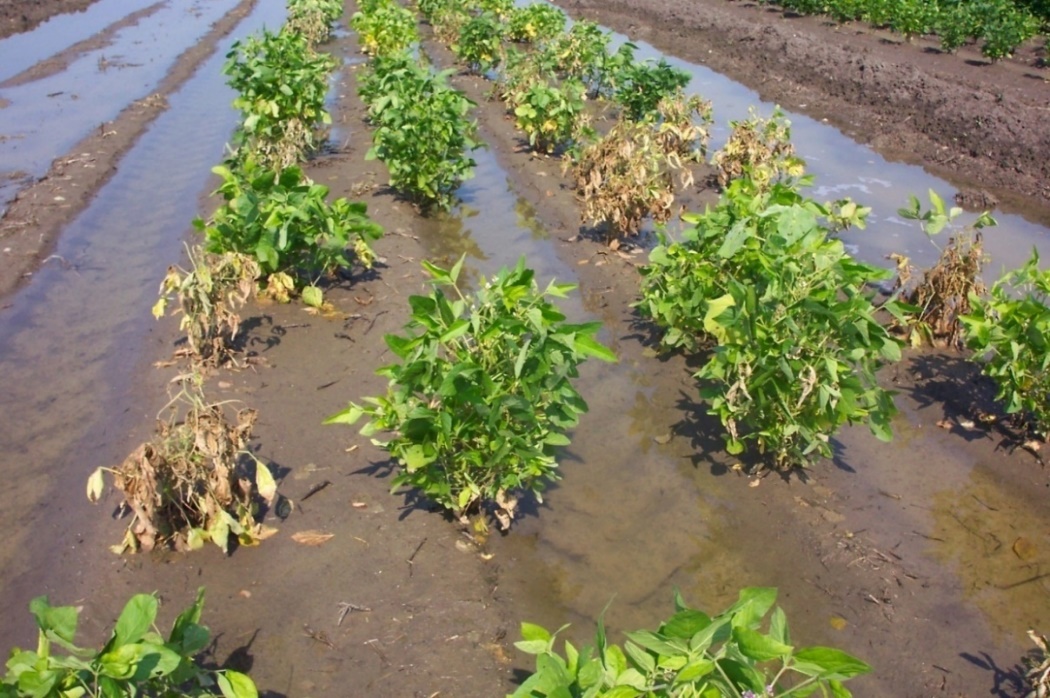 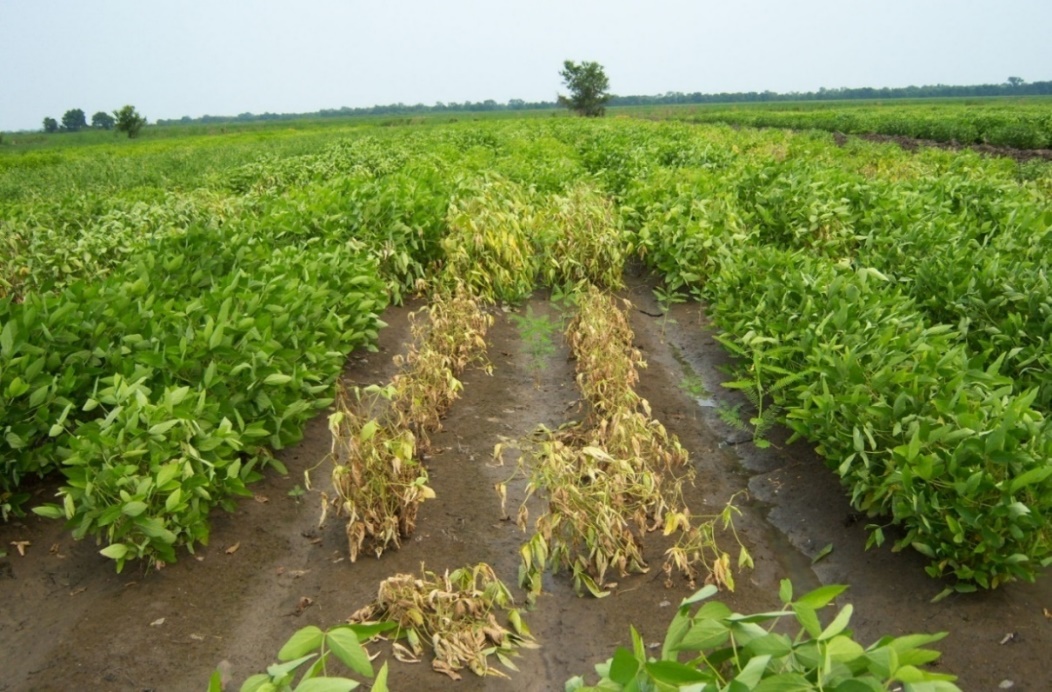 Visual Symptoms and Rating Scale
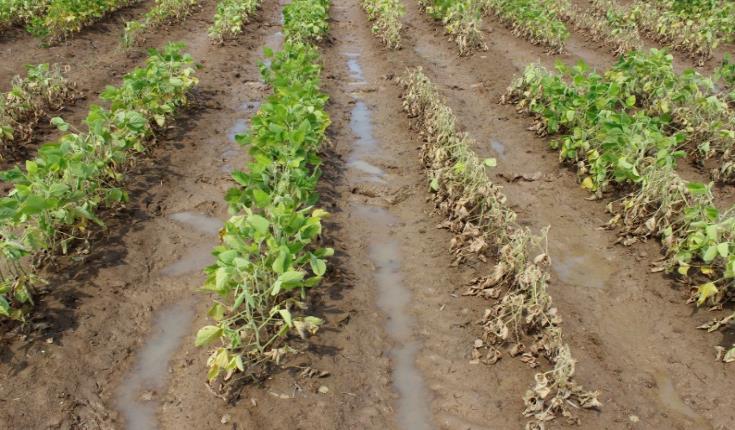 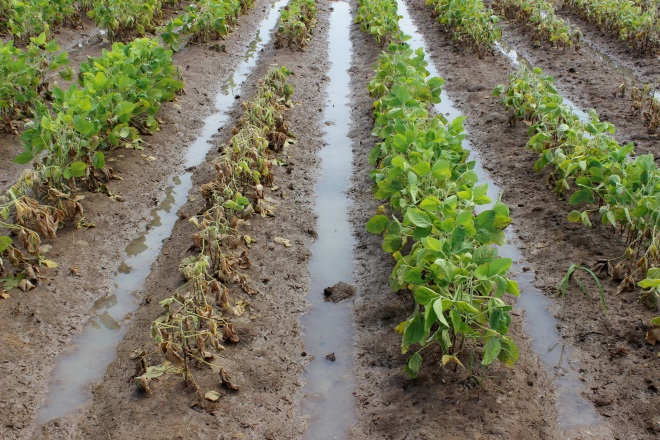 6
4
3
1
8
2
9
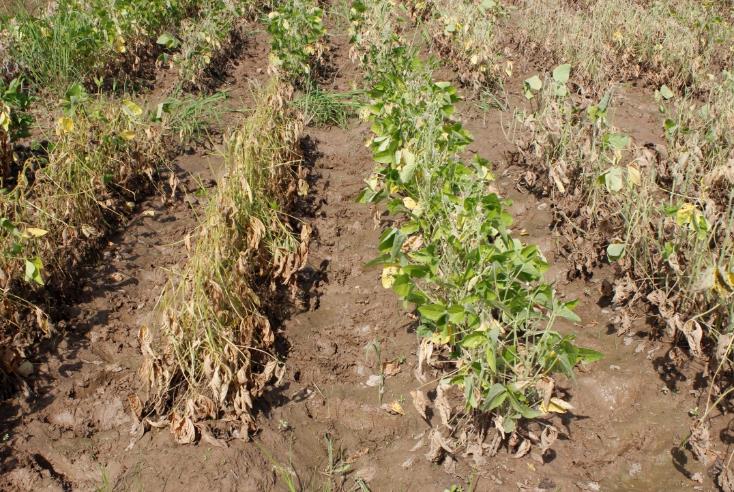 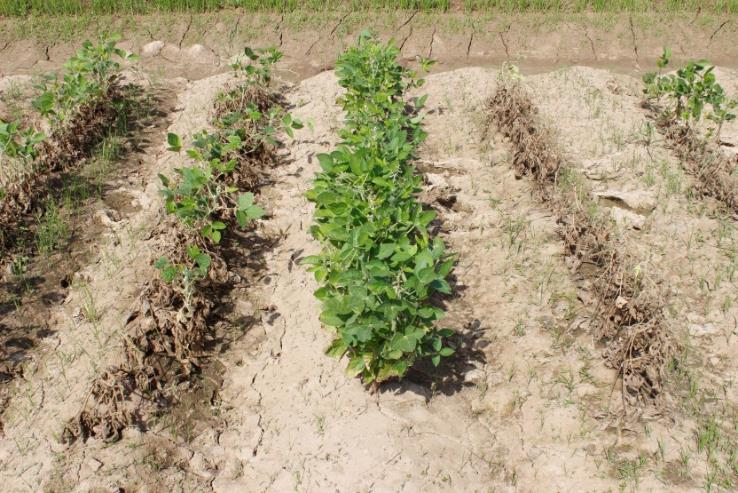 7
1
9
9
5
Flood Yield Plots – Portageville, MO
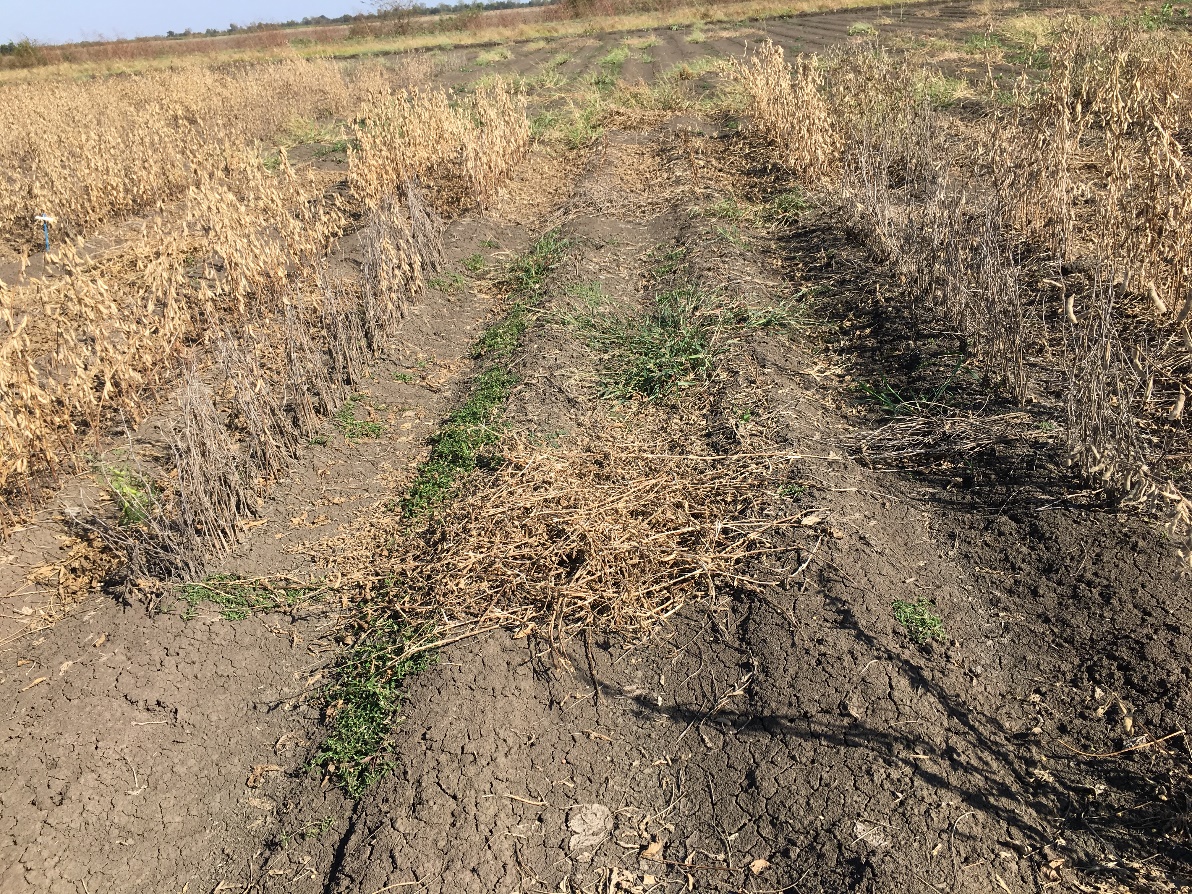 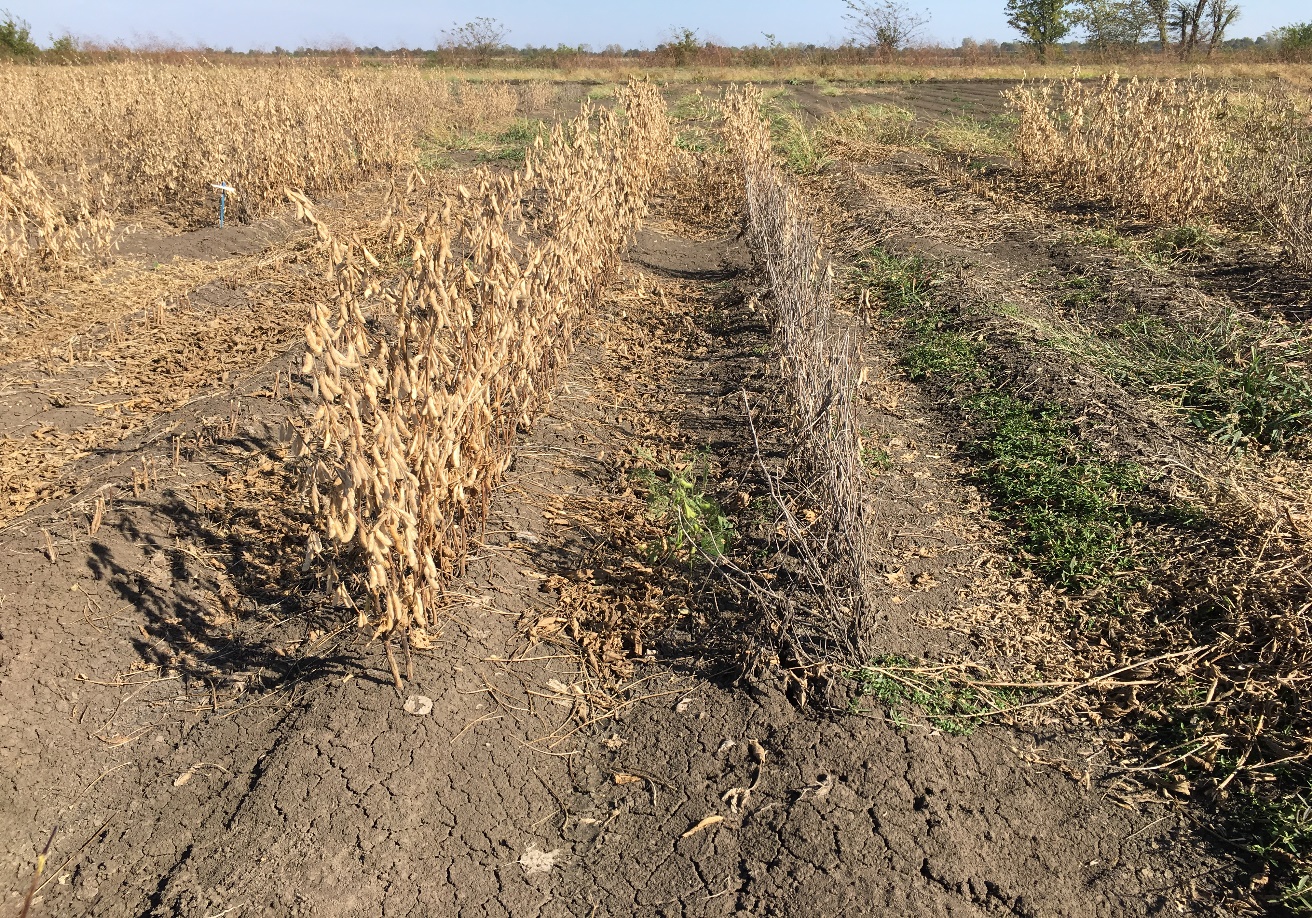 Yield comparison of PI 408105A derived lines vs. check under flooding
MG 4 Flood Tolerant Breeding Lines Identified in 2018 Test
Note: Flooded expt. was not harvested due to excessive rain and muddy field
MG 5 Flood Tolerant Breeding Lines Identified in 2018 Test
Note: Flooded expt. was not harvested due to excessive rain and muddy field
2019 Selections from AYT FT- MG 4		
	Based of flood tolerance score (FTS) and yield 		
	No. lines tested: 17
2019 Selections from AYT FT-MG 5 
	Based on FTS and yield	
	No. of Lines tested: 17
2019 Selections from PYT FT-MG 5, Set 1
	Based on FTS & Yield 
	No. lines tested: 17
2019 Selections from PYT FT-MG 5, Set 2
	Based on FTS & Yield 
	No. lines tested: 17
Summary Results - Screening Breeding Lines
	No of lines: 100 
	Advanced lines were developed in UM and UA
Screening Breeding Lines Contd.
	18 Lines Exhibited FTS Score 1.0 - 2.0
FTS: Flood tolerance score
Evaluation of Tolerant vs. Sensitive Lines
8 lines were tolerant while 12 lines were sensitive
Obj: To study the effect of flooding stress on yield and seed composition
Screening Missouri Commercial Varieties
	No of lines screened: 180	
	Lines with Lines with FTS 1.0 to 1.3
FTS: Flood tolerance score
2019 Selections from Progeny Row Testing
	432 breeding lines of F4:5 generation grown
	53 lines were selected
Breeding Populations Under Development
	Generation is being advanced in winter nurseries
Crosses Made in 2019 Season
	F1 seeds sent to the winter nurseries to advance generation
	Objectives: Development of new germplasm and varieties
Screening Germplasm and Breeding
Soybeans for Flood Tolerance
Research Plan for 2020
Pengyin Chen
University of Missouri-Delta Research Center
Advanced Yield Trial MG 4
No. lines expected to be included: 16
6 lines selected from 2019 AYT-MG4 
10 UM breeding lines from the 2019 UT/UP Southern
 
Advanced Yield Trial MG 5
No. of lines expected to be included: 16
6 breeding lines selected from 2019 AYT-MG 5
4 breeding lines selected from 2019 PYTs
6 UM lines from the UT/UP Southern 2019
    
Both trials:
To be grown in flooded & non-flooded fields
12’ 4-row plots, 3 reps
1 Standard susceptible check: S99-2281
3 Commercial varieties
Preliminary Yield trial MG 4-5, Set 1
No. Lines: 26 (Conv)
- 20 lines selected from 2019 progeny testing of 3 populations.
     S17-652 (S14-16235 (FT) × S13-3851), S17-653 (S14-16267 (FT) × S15-12003), 
     and S17-659 [S13-1955 × S16-16842 (FT)].
     - 6 lines selected from 2019 PYT 

Preliminary Yield Trial MG 4, Set 2
No. of lines: 17 (R2Y)
- 17 lines selected from 2019 progeny testing of the population:
   S17-669 [S14-16267 (FT) x V12-0045 R2].     
 
Both trials:
Will be grown in two locations (flooded and non-flooded) 
12’ 2-row plots, 2 reps
1 standard susceptible check (S99-2281)
1 tolerant check (S12-1362)
2-5 commercial varieties as checks
Screening Advanced Breeding lines for FT
No of anticipated lines: 80-100
- 32 lines that showed FTS of 1-2.5 in 2019 screening test
- 50 to 60 new lines to be selected from 2019 AYTs from MU and UA
 
Screening Missouri Commercial Varieties
No. of lines anticipated: 100
 
Both screenings:
7’ 1-row plots, 3 replications
2 standard checks (1 susceptible & 1 tolerant)
3 popular commercial varieties
Progeny Rows Testing
    About 1200-1400 single plant progenies of 10-12 F4:5 populations
    F4:5  seeds are expected to be arrived Portageville, MO from winter 
    nurseries in May, 2020

Crosses under Generation Advance
    13 crosses made in 2019 will be advanced to F2/ F3 generation
    In Costa Rica and Puerto Rico
New Crossing Plan in 2020	
Parents:
New high-yielding elite breeding lines
Flood tolerant PIs and breeding lines
10-15 new crosses will be made
Screening Soybean Germplasm and Breeding Soybeans for Flood Tolerance
University of Arkansas
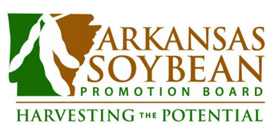 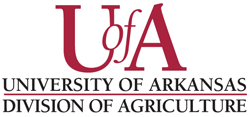 19 MSSB Flood Screening in AR(1 location, Stuttgart)
2019 Flood Screening Method
Single short row screening in Stuttgart, AR
Plot: 5 ft single row, 50 seeds per row, 5 reps
Treatment: partial submergence, 10 – 16 cm, 8-11 days
Flooding stage: V2 or R1
Flood tolerance visual score:
    1) Flood severity score (FSS): Median percent of chlorosis and/or    
        necrosis for plot, on a 0-9 scale
    2) Flood incidence score (FIS): Percent of plants in the plot with   
        any level of flood symptoms, on a 0-100% scale
Flood tolerance remote sensing score:
     Drone-mounted NDVI and NRDE sensors
Data collection:  
     7 -10 days after flooding
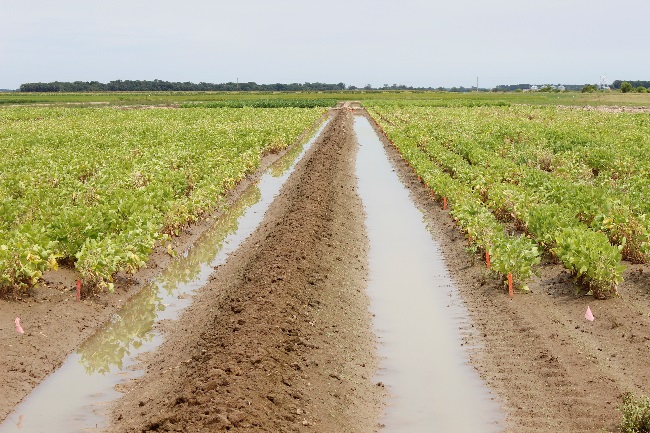 100 MO and AR High-yielding Lines  (R1 stage, 5 reps, 10-day flooding)
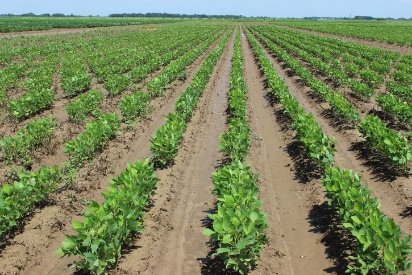 One line showed good flood tolerance (FSS<4.0).
Six lines showed moderately flood tolerance (FSS<5.0).
45 Commercial Varieties (MG-4)  (R1 stage, 5 reps, 10-day flooding)
Eight varieties showed high flood tolerance (FSS<3.0).
20 Commercial Varieties (MG-5)  (R1 stage, 5 reps, 10-day flooding)
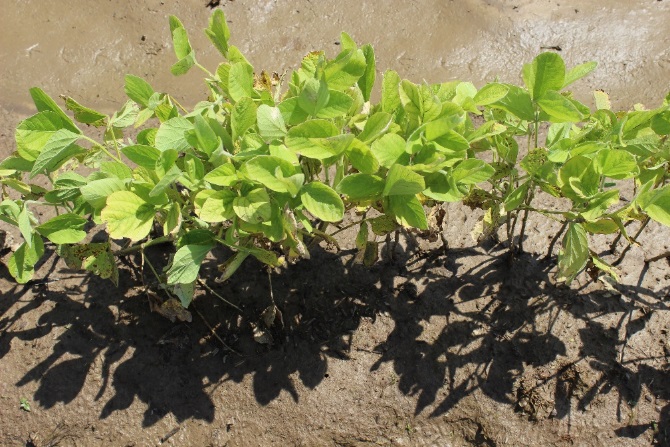 Two varieties showed good flood tolerance (FSS<4.0).
62 AR Historical Varieties/Germplasm (MG-4,5)  (V2 stage, 2 tests, 5 reps, 8-day flooding)
Five lines showed good flood tolerance at V2 stage (FSS<4.0).
36 High-yielding Pre-foundation Lines  (V2 stage, 5 reps, 8-day flooding)
One lines showed good flood tolerance at V2 stage (FSS<4.0).
2019 AR Flood Breeding Overview
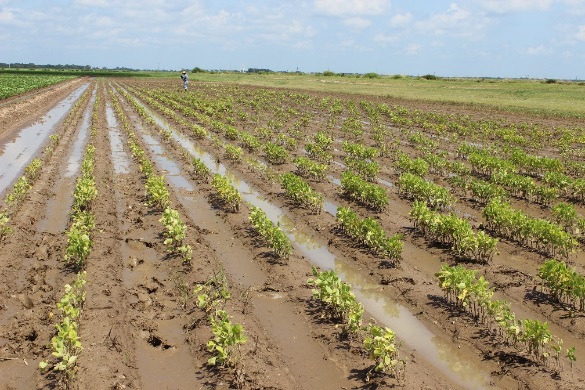 Advanced Line (R16-45) Regional Yield Test (2019 UP5L Yield Trial and Pre-foundation)
2019 yield data only coming from 19 UP5L test at Keiser, AR
2018 yield data from 18 advanced test (FLF)
2017 yield data from 17 preliminary test (FLP)
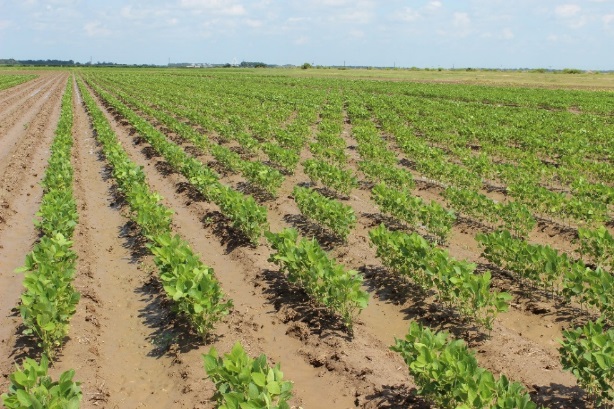 288 Preliminary lines Yield Tests (288 entries, 5 yield trials, 4 locs x 1 rep)
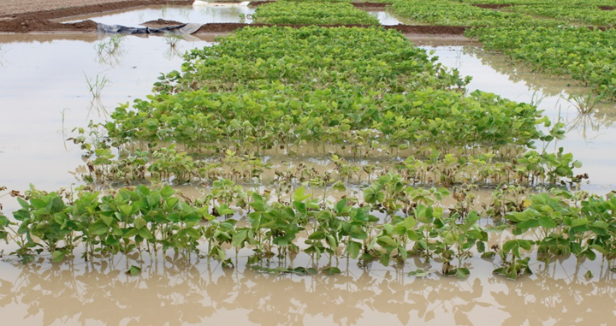 Three lines show high-yielding and flood tolerant traits. A total of 42 lines yield large than 100% check mean.
2020 Flood Screening and Breeding Plan
Flood Screening 
AR advance/preliminary high-yielding lines  
AR historical varieties/germplasm 
Commercial varieties
 Breeding for high-yield and flood-tolerance
Yield trials
Populations advance
New crosses
Collaborations
MSSB lines screening
Flood/Irrigation yield tests
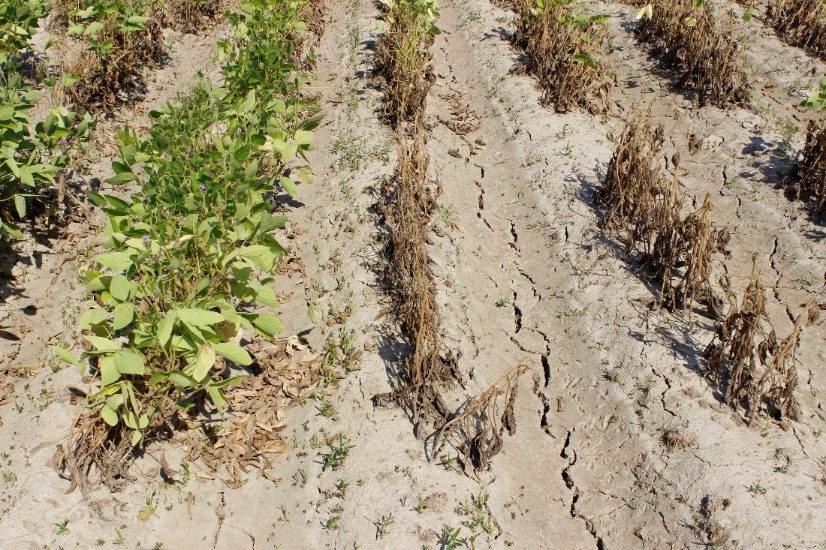 2019 Soybean
Variety Flood Testing
Delta Research and Extension Center
Stoneville, MS
T. Wilkerson, D. Chastain
Varieties
Maturity groups (grouped by technology)
MG IV Early-EXTEND
MG IV Late-EXTEND
MG IV RR and ENLIST
MG IV Conventional
MG IV LibertyLink  
MG V Early-Extend
MG V RR and ENLIST
MG V Conventional
Methods/ Evaluations
190 entries
Planted July 9, 2019
Sharkey clay (NRCS Soils) 
RCBD, 4 replications
2 row plots, 40 inch centers, 9 seed/ft.
Flood v3/v4 for 6 days
Injury ratings 7 days after flood removed
0-9 rating scale for % incidence (FIS), % chlorosis + necrosis (FSS)
Unable to take yield due to low stand
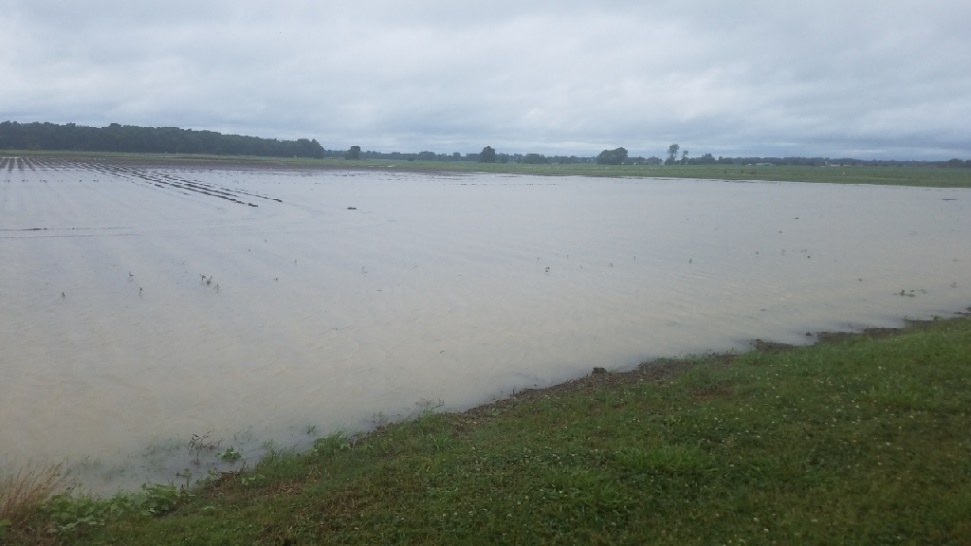 5 Days after planting
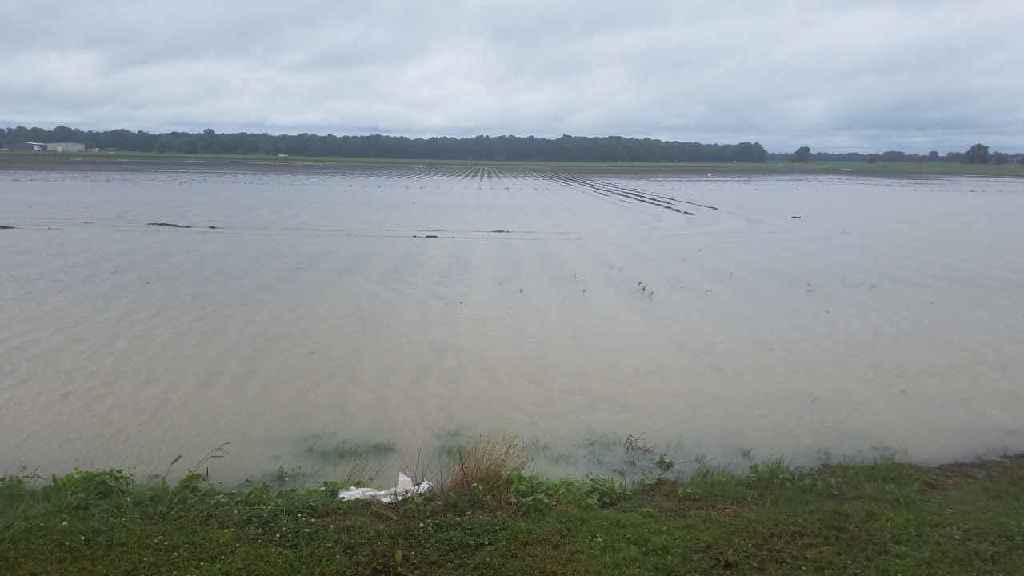 D. Chastain
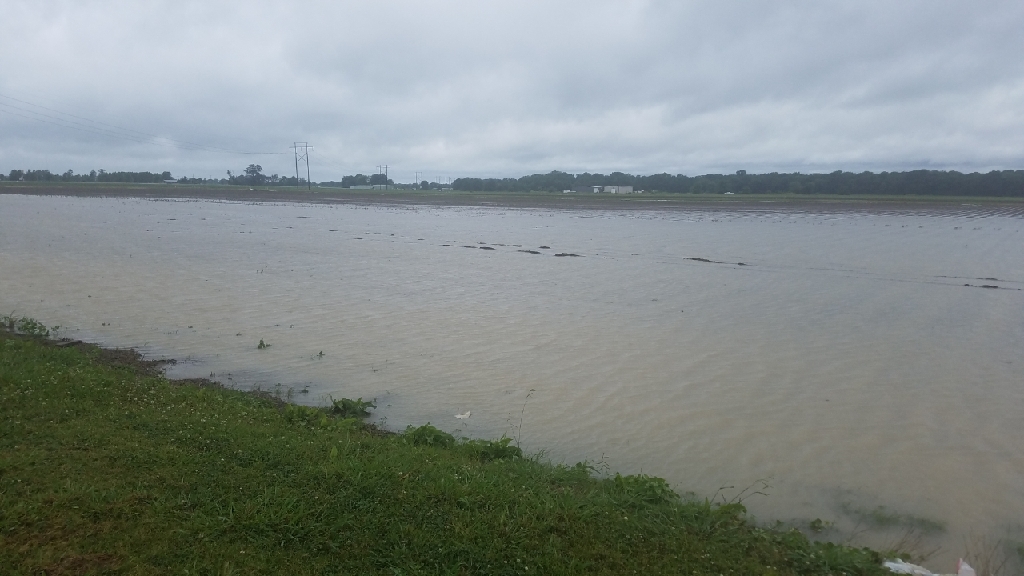 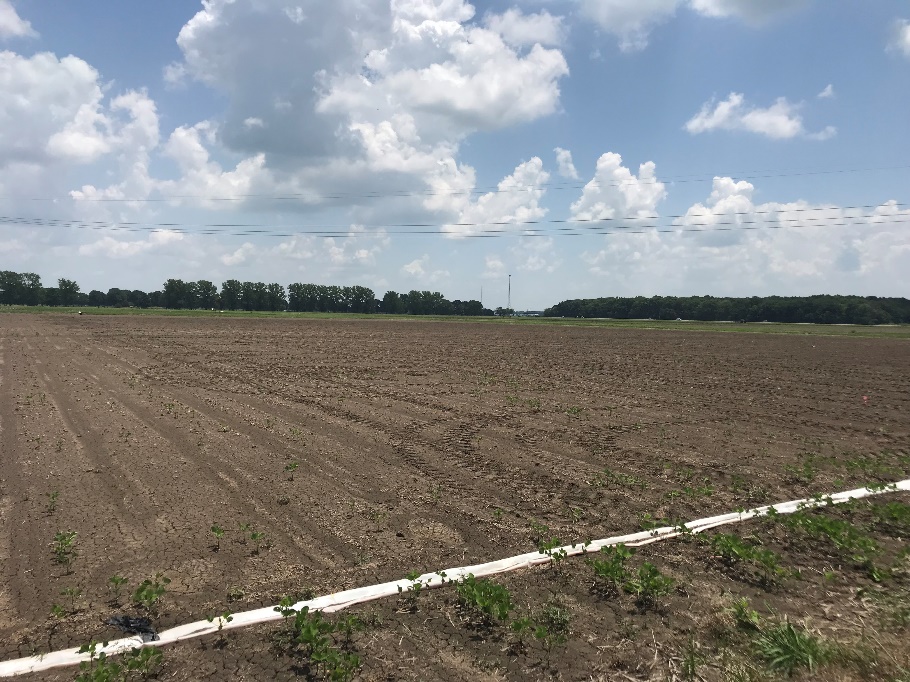 D. Chastain
D. Chastain
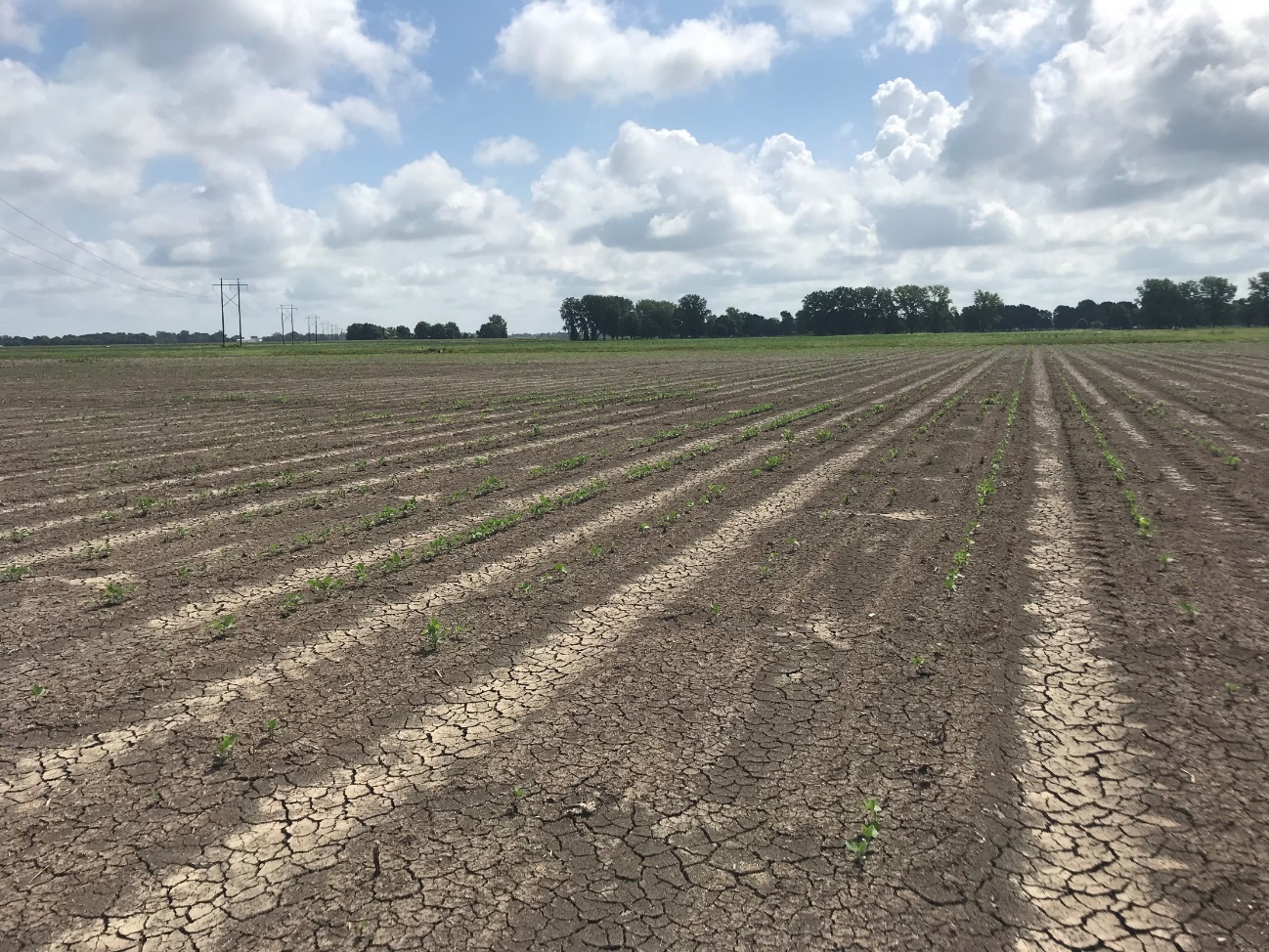 20 Days after Planting
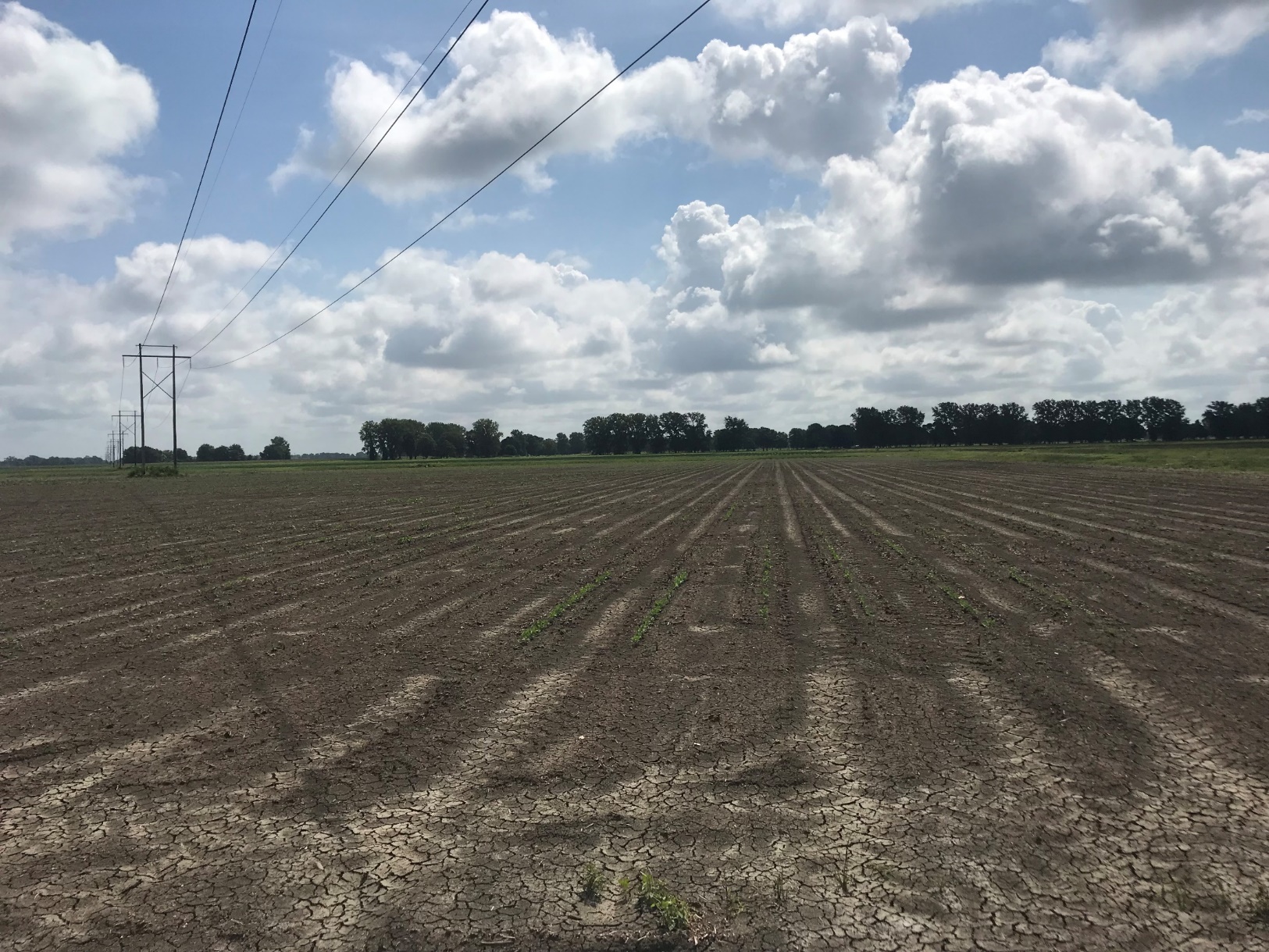 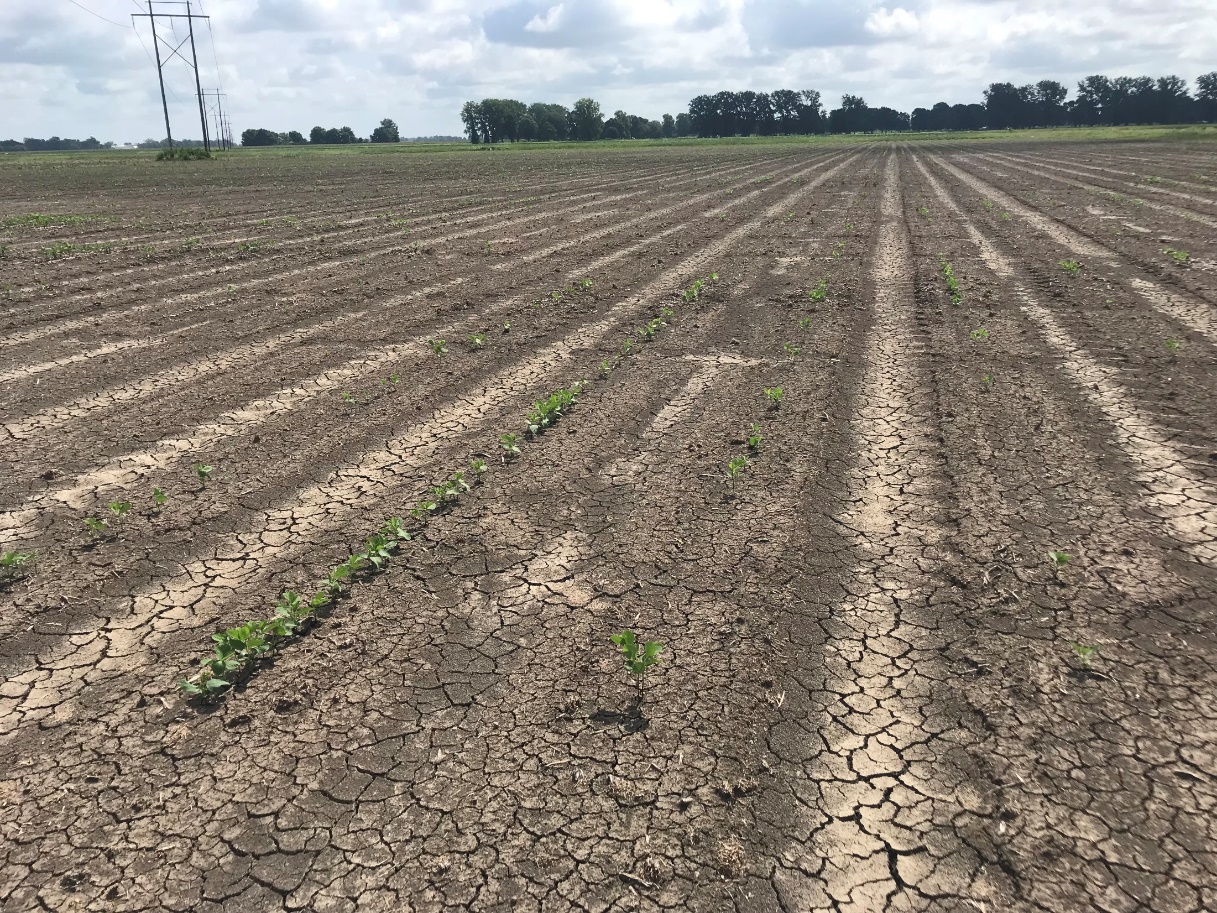 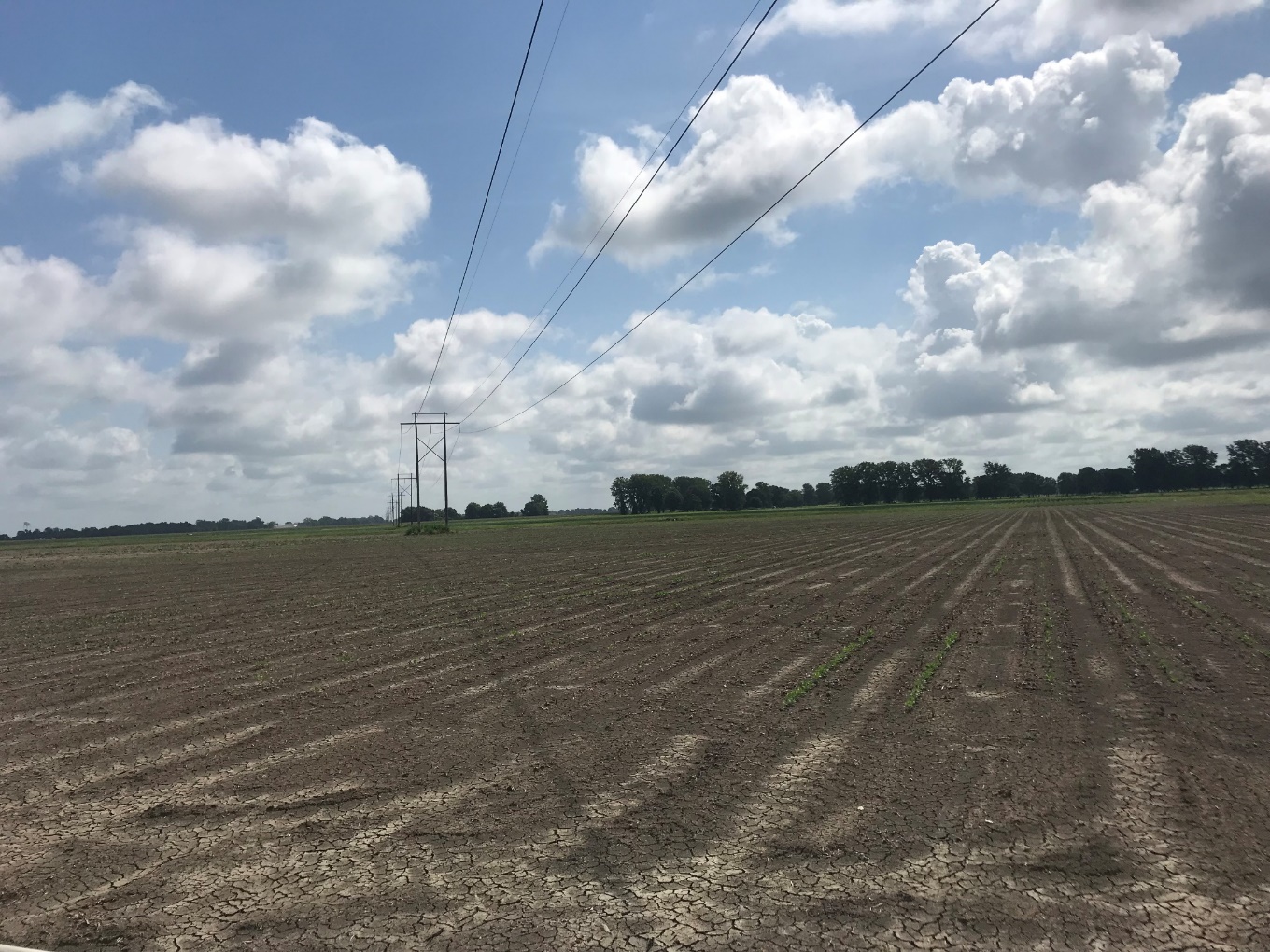 MG IV Early-EXTEND
* Flood Incidence (range 0-4.25) 
* Severity (range 0-1.25)
AgriGold G4605RX
Delta Grow 46X25
MG IV Late-EXTEND
* Flood Incidence (range 0-3.00) 
 Severity (range 0-1.50)
AgriGold G4990RX
Asgrow AG48X9
Don Mario 49J3X
[Speaker Notes: * Denotes significance]
MG IV RR and ENLIST
Flood Incidence (range 0-3.50) 
Severity (range 0-0.75)
Delta Grow 48E10
MG IV Conventional
Flood Incidence (range 0-1.50) 
Severity (range 0-0.33)
J77-339
Univ. of Missouri S13-10590C (2019 Release)
Univ. of Missouri S16-14730C (New Release)
Virtue V4920S
MG IV LibertyLink
* Flood Incidence (range 0-6.50) 
Severity (range 0-0.50)
Credenz CZ 3601 LL
MG V Early-Extend
* Flood Incidence (range 0-5.25) 
Severity (range 0-1.25)
Progeny P5688RX
MG V RR and ENLIST
* Flood Incidence (range 0-2.75) 
*Severity (range 0-0.75)
Delta Grow 5585 RR2/STS
MG V Conventional
Flood Incidence (range 0-0.75) 
Severity (range 0-0.50)
Univ. of Missouri S11-17025
Univ. of Missouri S13-1955C (2019 Release)
Summary
Wet spring/ early summer rains caused issues with emergence.
Differences within maturity groups with regard to flood incidence and severity.
This year’s data suggests most varieties have some natural tolerance to flood
Yield wasn’t taken due to low stand
2020 Plans
Repeat study with 2020 state variety trial entries.
Contact Info:
Tessie Wilkerson
twilkerson@drec.msstate.edu
Office: 662-686-9311 ext. 277
Mobile: 662-820-0549
Daryl Chastain
drc373@msstate.edu
(662) 686-3245
2019 Soybean Flood Trials – Bossier City, LA
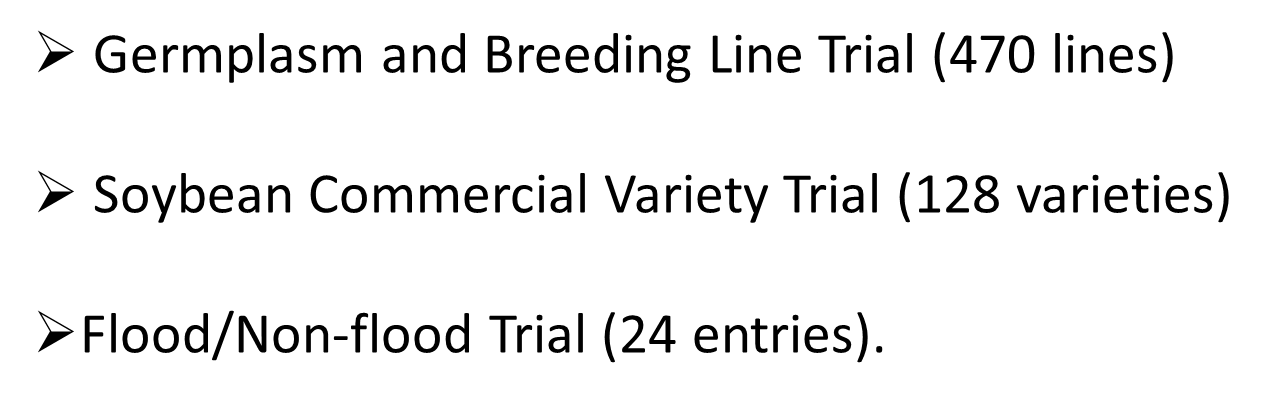 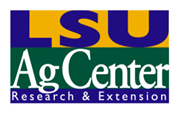 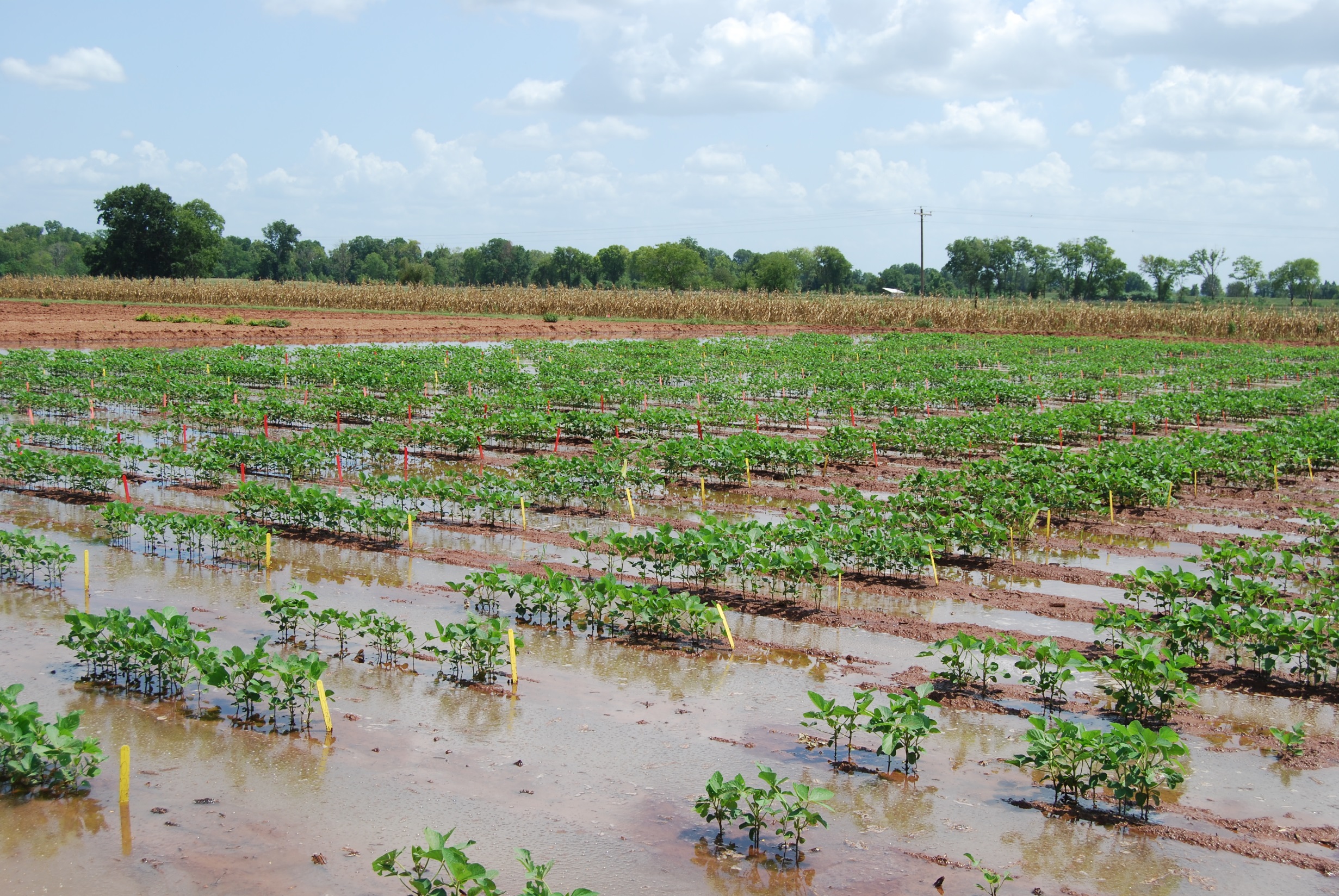 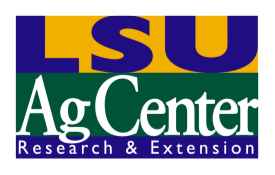 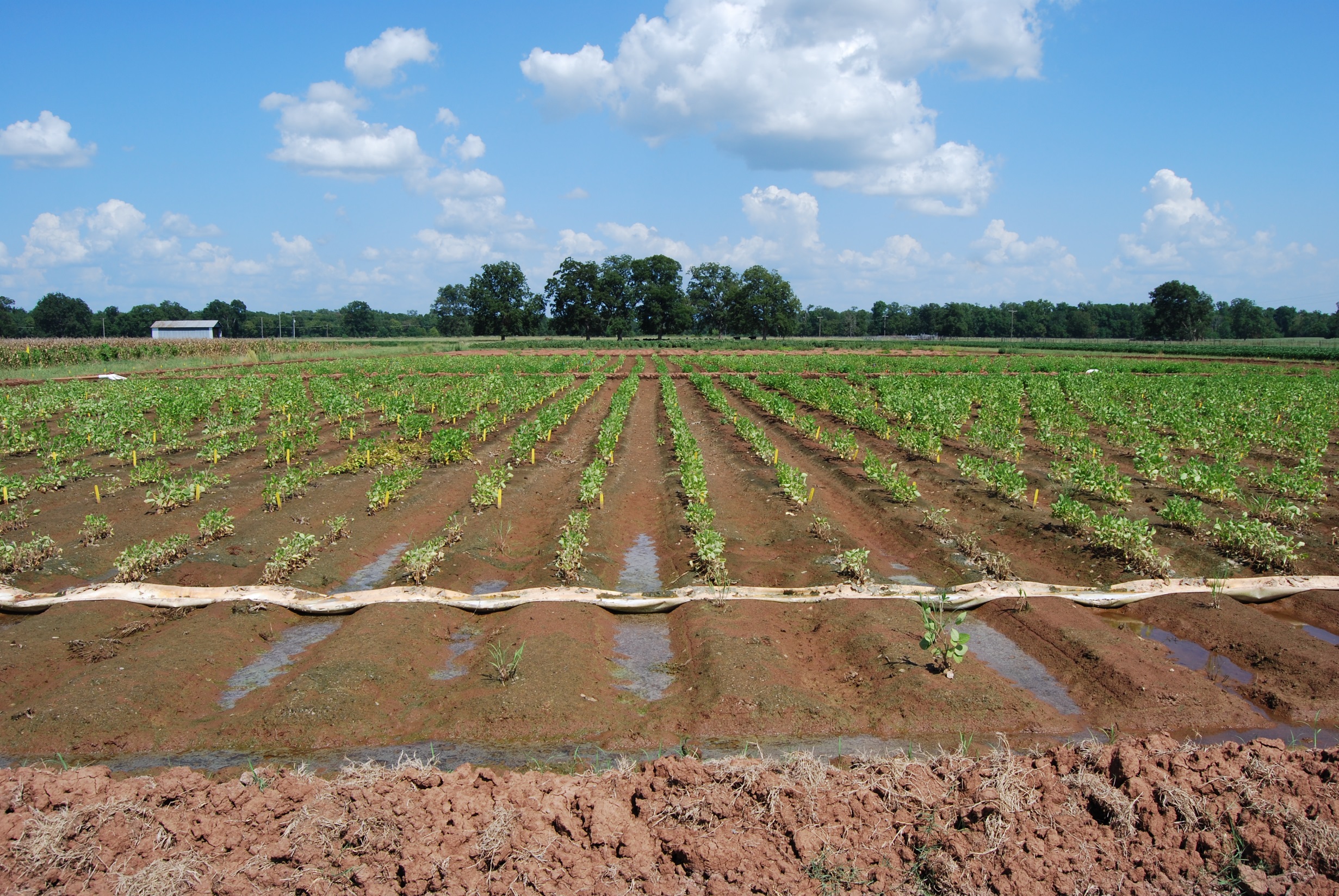 POST FLOOD
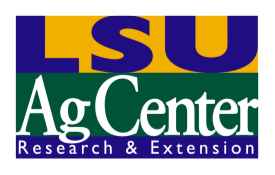 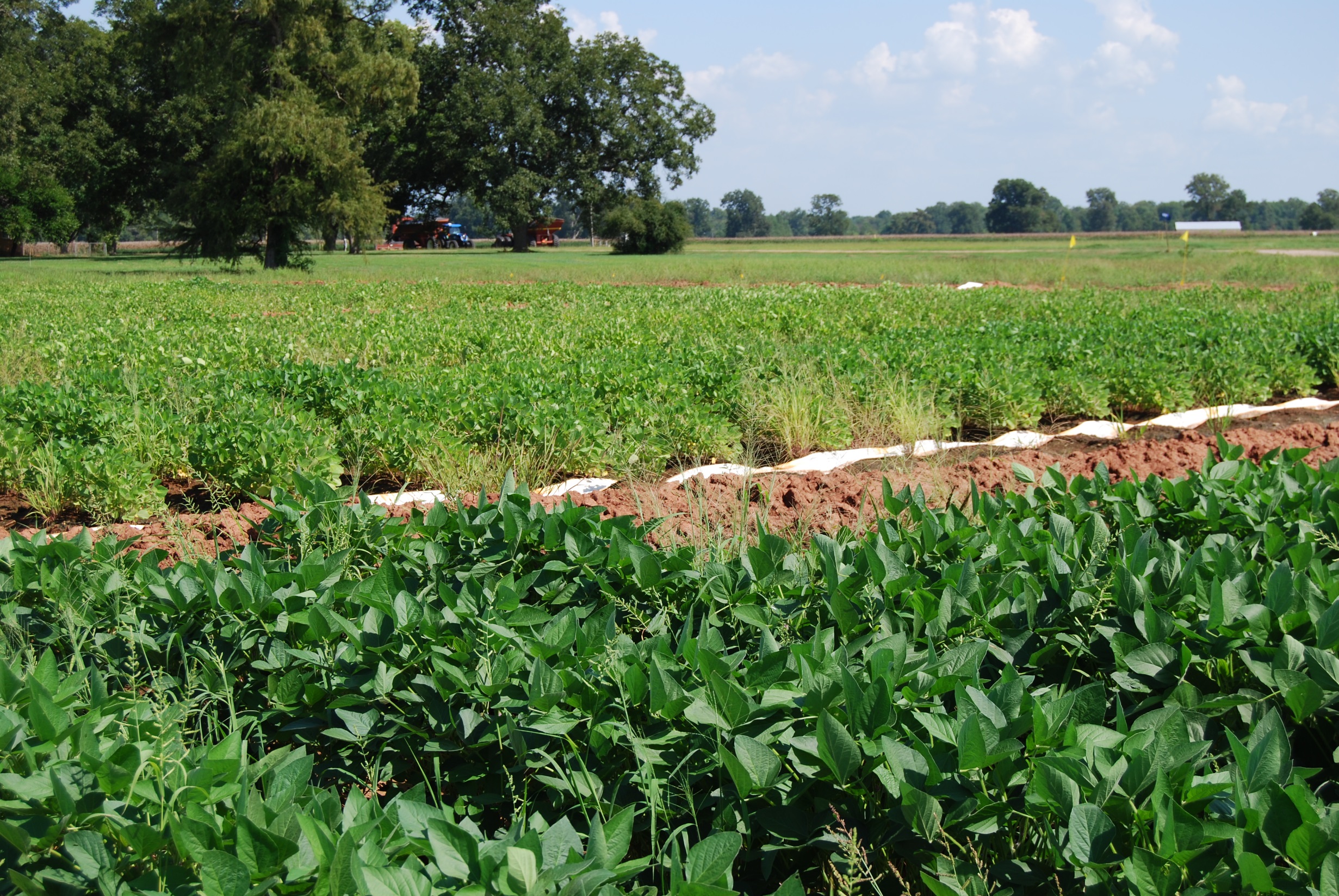 FLOOD
NON-FLOOD
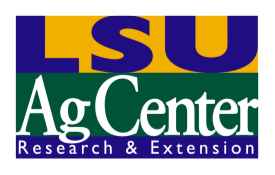 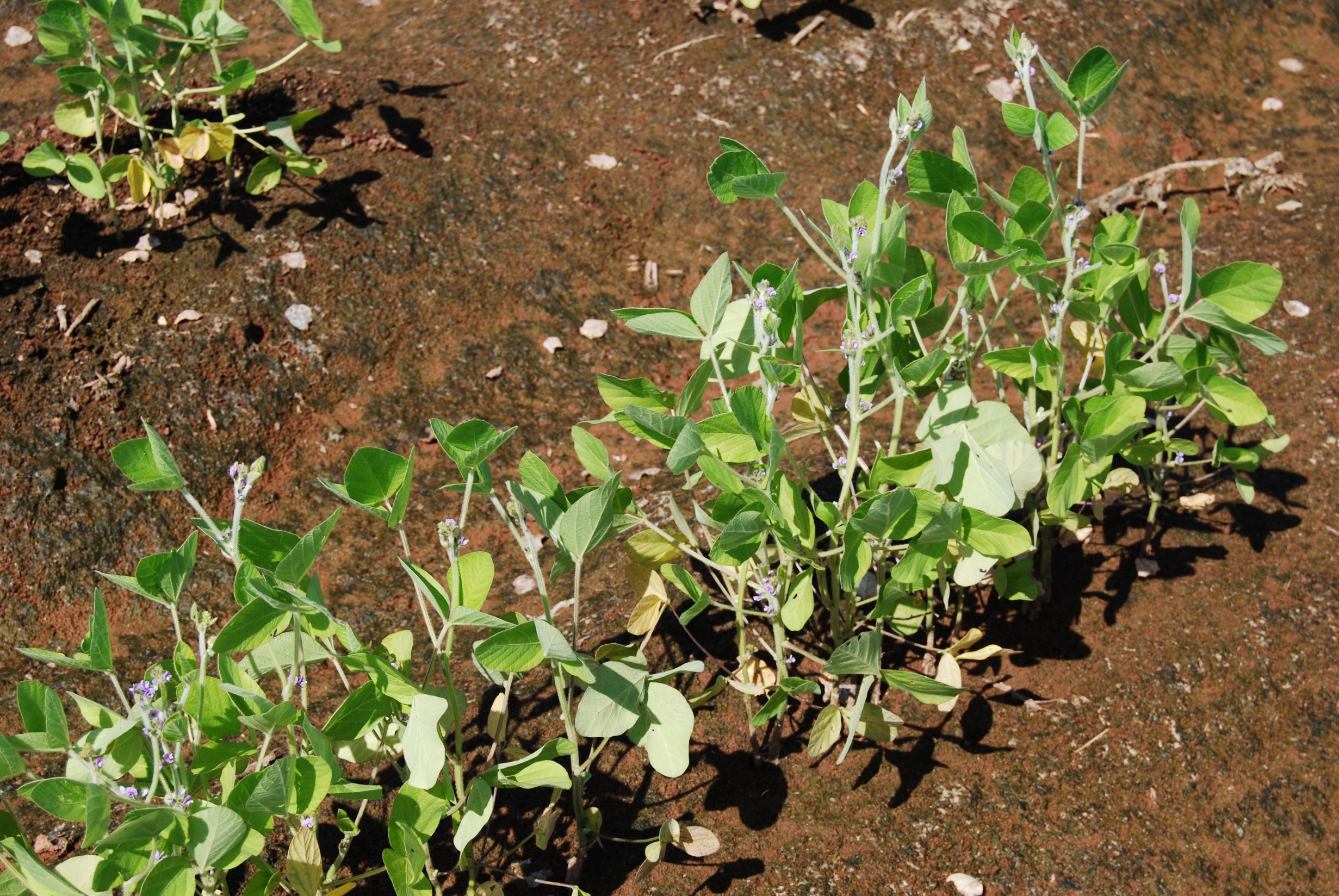 POST FLOOD
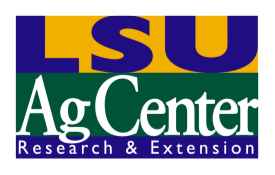 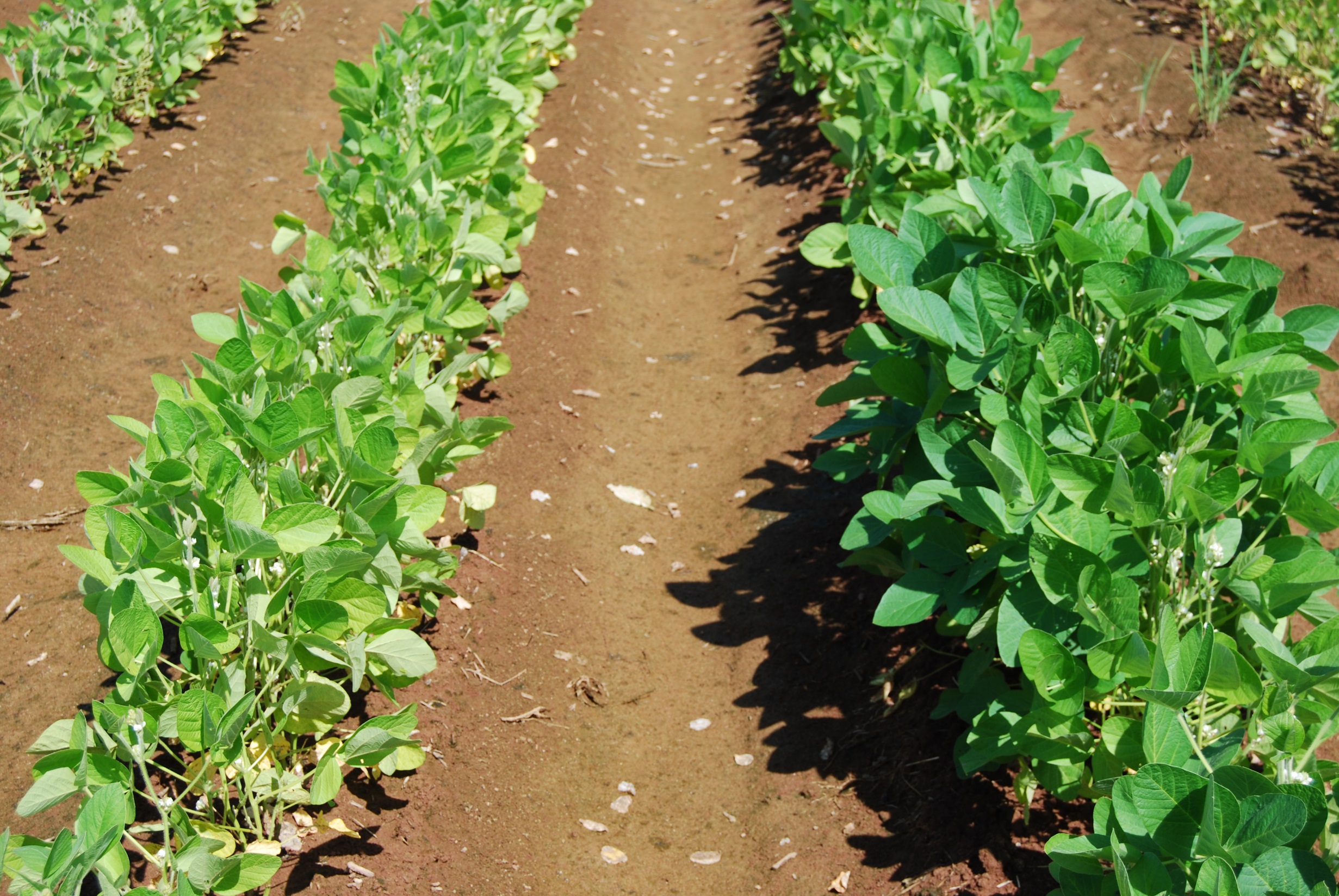 ~3 WEEKS POST FLOOD
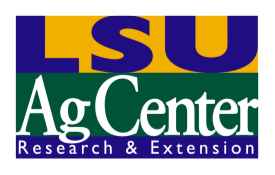 2019 Flood/Non-flood Trial
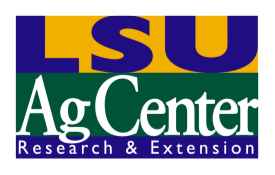